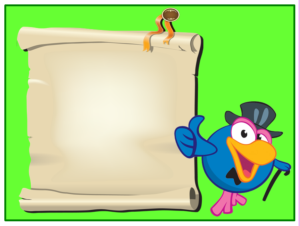 Фонетическая разминка
[caet]	  ['raebit] [pig] 
[tu:]
 [hen]	
[red]	
[skip]
[ten]
[dans]
[faiv]       [sevn] [swim]
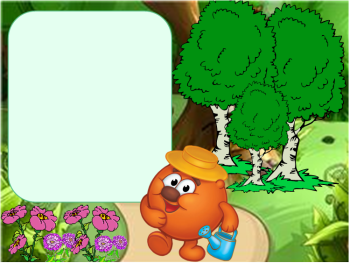 названия движений
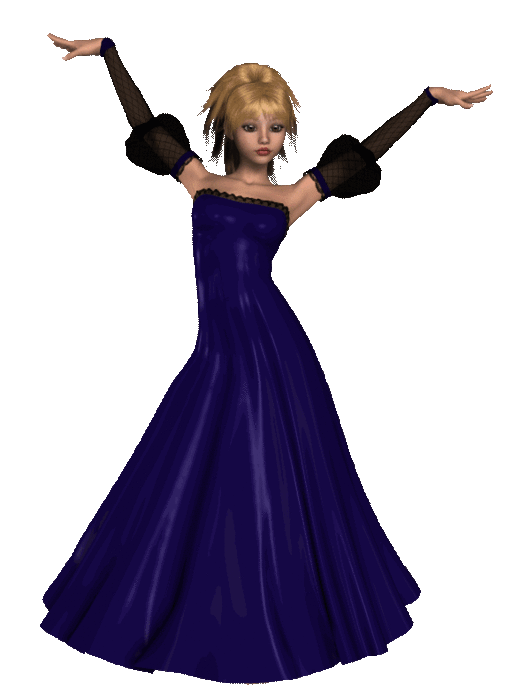 Dance
 skip
swim
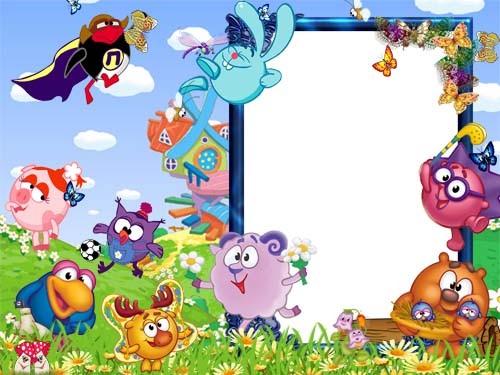 слова-числительные
Seven
Ten
 five
 two
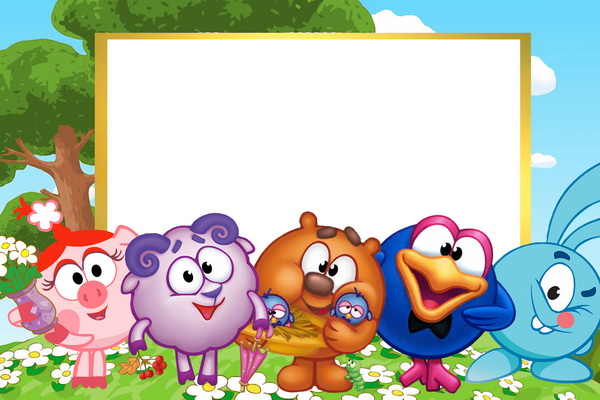 животные и птицы
Cat
Pig





Hen
 rabbit